عقد الايجار المدنيوفقا لقانون رقم 07-05 المعدل و المتمم للقانون المدني
من اعداد الأستاذة : بلخير هند
بعض المعطيات الهامة
الباب الثامن : العقود المتعلقة بالانتفاع بالشيء، 
الفصل الأول : الايجار قسم الأول : الايجار بصفة عامة ،
المرسوم العقاري رقم 39-03 المؤرخ في 1 مارس 1993 المتضمن النشاط العقاري،
قانون رقم 07-05 المؤرخ في 13/03/2017 المعدل و المتمم للتقنين المدني، 
يتضمن 43 مادة ( 467-567 مكرر)،
بعض المعطيات الهامة
27 مادة معدلة: تعريف ، الاركان ، الالتزام بالتسليم ، الالتزام بالصيانة ، هلاك العين المؤجرة، الالتزام بالترميمات ، الالتزام بالضمان ،الالتزام باستعمال العين المؤجرة حسب ما اعدت له ، الالتزام بدفع بدل الايجار ، الالتزام برد العين المؤجرة ، التنازل عن الايجار و الايجار الفرعي،  تبوث عقد الايجار في مواجهة الغير الانتقال ،  الانتهاء 
7 مواد مضافة: الاركان ، التنازل عن الايجار ، الانتهاء ، انتقال الايجار الى الورثة ، انتقال ملكية العين المؤجرة ، احكام خاصة لمبدأ عدم رجعية القوانين 
36 مادة ملغاة : 470 حولت الى المادة 467/2 . من 471-475 تتعلق بأحكام الايجار الجديد  و منازعة سعر الايجار و الايجار غير المحدد المدة و اجال التنبيه بالإخلاء .المادة 504 تتعلق بحالة احداث المستأجر في العين المؤجرة لتحسينات او بناء او غرس و منازعة المؤجر لذلك . المواد من508 الى 513 كانت تتعلق بانتهاء عقد الايجار .514 الى 537 تتعلق بالحق في البقاء، 
8 مواد بقيت على حالها : ما 486 عمل قامت به سلطة ادارية احدث نقصا بالعين المؤجرة . ما 491 الالتزام باستعمال العين المؤجرة حسب ما وقع عليه الاتفاق . الالتزام بالترميمات . الالتزام بالعناية و المحافظة على العين المؤجرة، المسؤولية عن الحريق ، الالتزام برد العين المؤجرة ، ضمان المستأجر في حالة التنازل عن الايجار.
تعريف عقد الايجار
467 ق م  :" الايجار عقد يمكن المؤجر بمقتضاه المستأجر من الانتفاع بشيء لمدة محددة مقابل بدل ايجار معلوم .
يجوز أن يحدد بدل الايجار نقدا أو بتقديم عمل أخر ." 
ما 467 مكرر: ينعقد الايجار كتابة و يكون له تاريخ ثابت و الا كان باطلا ,»
من العقود المسماة ،
الواردة على المنفعة (يرد الانتفاع على الشيء دون العمل)، 
يخول لصاحبه المستأجر حق شخصي دون الحق العيني ،
عقد محدد المدة ،
عقد شكلي ،
ملزم لجانبين ،
عقد معاوضة.
ما يدخل في نطاق التشريعات الاستثنائية
عناصر انعقاد  عقد الايجار
التراضي 
الشيء المؤجر 
بدل الايجار 
المدة 
الشكلية
1ذ1. التراضي من له الحق في الايجار ( المؤجر)؟
التراضي: ينعقد الايجار بتراضي طرفيه و تطابق ارادتهما خالية من العيوب ( الرجوع الى القواعد العامة )
أهلية المؤجر  : يعتبر عقد الايجار من التصرفات الدائرة بين النفع و الضرر، لانه يقضي خروج العين المؤجرة من تحت يد المؤجر و بالتالي يشترط فيه كمال الاهلية (19 سنة ).
اذا صدر الايجار من ناقص الاهلية و كان مميزا يقع الايجار تحت طائلة القابلية للإبطال ما 83 ق أ ( نافذة اذا كانت نافعة له باطلة اذا كانت ضارة به و تتوقف على إجازة الولي أو الوصي اذا كانت دائرة بين النفع و الضرر ).
 أهلية المستأجر :  يعتبر الاستئجار من التصرفات الدائرة بين النفع و الضرر، لان المستأجر يلتزم بدفع مقابل الحصول على منفعة العين المؤجرة
1ذ2. الشيء المؤجر
محل عقد الايجار : ينعقد الايجار بتراضي طرفيه و تطابق ارادتهما خالية من العيوب ( الرجوع الى القواعد العامة )
بالنسبة للمؤجر: بدل الايجار 
بالنسبة للمستأجر : الشيء محل الايجار .467 ق م  :" الايجار عقد يمكن المؤجر بمقتضاه المستأجر من الانتفاع بشيء لمدة محددة مقابل بدل ايجار معلوم .
الشيء : عقار أو منقول شيء أو شيئا غير ماديا مثال الحقوق الذهنية كايجار اسم تجاري او علامة تجارية 
يشترط في الشيء ما يشترط في محل العقد بصفة عامة : موجود قابل للوجود – معين قابل للتعيين – مشروع التعامل فيه( الأملاك العامة  – غير قابل للاستهلاك ( لان المستأجر يلتزم برد ذات الشيء المؤجر عند انتهاء عقد الايجار)
13. بدل الايجار
عقد الايجار : عقد معاوضة فبدل الايجار يقابل انتفاع المستأجر من الشيء المؤجر و هو ما يميز الايجار عن عقد العارية 
بدل الايجار ركنا جوهريا : عدم وجودها يؤدي الى بطلان عقد الايجار 
يجوز أن يكون بدل الايجار نقود ( محددة او بوضع أسس التي ضوئها تحدد)أو تقديم عمل 
يجب تحديدها عند ابرام العقد ( معلوم)
14. مدة الايجار
عقد الايجار : عقد زمني ، عقد مؤقت ، ينعقد لمدة معينة ،
مدة الايجار: عدم وجودها يؤدي الى بطلان عقد الايجار 
حرية الأطراف في تحديد المدة ( لا تقييد لمدة دنيا او قصوى)
يجب تحديدها عند ابرام العقد ( معلوم)
15. الشكلية
عقد الايجار: عقد شكلي
ما 467 مكرر :» ينعقد الايجار كتابة و يكون له تاريخ ثابت و الا كان باطلا»
الكتابة : رسمية او عرفية للانعقاد و ليس للإثبات 
تاريخ ثابت لنفاذ العقد في مواجهة الغير 
الجزاء : البطلان
أثار عقد الايجار
التزامات المستأجر
التزامات المؤجر
الالتزام باستعمال العين المؤجرة حسب ما أعدت له و الامتناع عن احداث تغيرات فيها 
الالتزام بالمحافظة على العين المؤجرة 
الالتزام بدفع الأجرة 
الالتزام برد العين المؤجرة
الالتزام بتسليم العين المؤجر 
الالتزام بصيانة العين المؤجرة
الالتزام بضمان انتفاع المستأجر بالعين المؤجرة
الالتزام بتسليم العين المؤجرة ما 476-477-478 ق م
ما 476 :"يلتزم المؤجر بتسليم العين المؤجرة للمستأجر في حالة تصلح للاستعمال المعد لها تبعا لاتفاق الطرفين,»
يعد الالتزام بتسليم العين المؤجرة أهم الالتزامات التي يتحملها المؤجر على اعتبار أن تسليم العين هو أول مرحلة نحو تمكين المستأجر من الانتفاع.
فالتسليم هو "وضع العين المؤجرة تحت تصرف المستأجر بحيث يتمكن من حيازتها و الانتفاع بدون عائق، ولو لم يتسلمها تسلما ماديا مادام المؤجر مكنه من التسلم.»
الالتزام بتسليم العين المؤجرة ما 476-477-478 ق م
الالتزام بتسليم العين المؤجرة ما 476-477-478 ق م
الالتزام بصيانة العين المؤجرة المواد ،479 ،480 ،481 482 ق م
ما 476 :"يلتزم المؤجر بتسليم العين المؤجرة للمستأجر في حالة تصلح للاستعمال المعد لها تبعا لاتفاق الطرفين,»
يعد الالتزام بصيانة العين المؤجرة من الالتزامات التي تطرح نزاعات كثيرة كالتمييز بين الترميمات الضرورية لحفظ العين من الهلاك و الترميمات الضرورية للانتفاع بها و كذا من يتحمل التكاليف المثقلة للعين المؤجرة
الالتزام بصيانة العين المؤجرة المواد ،479 ،480 ،481 482 ق م
ما 2/479 : يلتزم المؤجر بالقيام بالترميمات الضرورية العين المؤجرة طوال مدة الايجار، وينحصر التزامه في القيام بما يعتبره صيانة للعين حتى تضل مؤدية للغرض الذي أجرت من أجله. 
الأصل:  أن يلتزم المؤجر بجميع الترميمات التي تحتاج إليها العين المؤجرة على الحالة التي سلمت عليها. 
الاستثناء : الترميمات البسيطة التي تنشأ عن الاستعمال العادي للعين، لانها في الغالب ترجع إلى فعل المستأجر أو إهماله.
الالتزام بصيانة العين المؤجرة المواد ،479 ،480 ،481 482 ق م
أنواع الترميمات والإصلاحات:
المادة 479/ 2 على سبيل المثال و ليس  حصرا، : " ويتعين عليه أن يقوم الا سيما بالأعمال الازمة للأسطح و أعمال تنظيف الآبار وكما يتعين عليه صيانة وتفريغ المراحيض وقنوات تصريف المياه».
اذا كان العيب من شأنه يلحق ضرر في العين المؤجرة ينقص من الانتفاع بها، على  المستأجر إخطار المؤجر بها عندها يعد المؤجر ملزما قانونا القيام بهذه الاعمال اللازمة للانتفاع بالعين  المؤجرة,
جواز الالتفاق على تعديل الالتزام بصيانة العين المؤجرة: الالتزام ليس من النظام العام استنادا للحرية التعاقدية ومبدأ سلطان الارادة في العقد طبقا لنص المادة 106 ق م
الالتزام بصيانة العين المؤجرة المواد ،479 ،480 ،481 482 ق م
حالة هلاك العين المؤجرة جزئيا أو كليا: 
ميز المشرع  بين الهلاك الكلي والهلاك الجزئي إذ ما 481 / 1 ق م : " إذا هلكت العين المؤجرة أثناء مدة الايجار هالكا كليا يفسخ الايجار بحكم القانون". 
إن الهالك الكلي للعين المؤجرة يؤدي إلى تلفها ماديا حيث يزول كيانها ووجودها كسقوط مسكن يسبب الزلزال فيصبح مجرد أنقاض أو اندثار سيارة بسبب الحريق.
يترتب على الهالك الكلي للعين المؤجرة انفساخ عقد الايجار بقوة القانون الانعدام ركن فيه وهو المحل فيستحيل بعد ذلك بقاء العقد علما وأن عقد الايجار عقد زمني مستمر.
إذا لحق المستأجر ضرر من جراء الهالك الكلي الذي كان بسبب عدم قيام المؤجر بالصيانة كان له طلب التعويض وفقا للقواعد العامة أما إذا كان الهالك بسبب لا يد للمؤجر فيه فالا يحق للمستأجر عندها طلب التعويض.
الالتزام بصيانة العين المؤجرة المواد ،479 ،480 ،481 482 ق م
حالة هلاك العين المؤجرة جزئيا : ما 481 / 2 ق م 
:" إذا كان هالك العين المؤجرة جزئيا، أو إذا أصبحت في حالة لا تصلح للاستعمال التي أعدت من أجله، أو نقص من هذا الاستعمال نقصا معتبرا ولم يكن ذلك بفعل المستأجر يجوز لهذا الاخير إذا لم يقم المؤجر في الوقت المناسب برد العين المؤجرة إلى الحالة التي كانت عليها، أن يطلب حسب الحالة، إما إنقاص بدل الايجار أو فسخ الايجار".
التزام المؤجر بضمان انتفاع المستأجر من العين المؤجرة ما 483 – 485- 487 ق م
:" على المؤجر أن يمتنع عن كل تعرض يحول دون انتفاع المستأجر بالعين المؤجرة، ولا يجوز له أن يحدث بها أو بملحقاتها أي تغيير ينقص من هذا الانتفاع. ولا يقتصر ضمان المؤجر على الافعال التي تصدر منه أو من تابعيه، بل يمتد إلى كل ضرر أو تعرض قانوني صادر عن مستأجر آخر أو أي شخص تلقى الحق عن المؤجر". 
التعرض المادي:  قيام المؤجر بأي عمل مادي محض يترتب عليه الاخلال بانتفاع المستأجر، أو حرمانه من فائدة من الفوائد التي تعود عليه من انتفاعه بالعين على الوجه المقصود بمقتضى عقد الايجار .
التعرض القانوني : ادعاء المؤجر بحق من الحقوق تتعارض مع حق المستأجر في الانتفاع بالعين المؤجرة، كأن يدعي حق المرور أو يقوم بإيجار العين المؤجرة لشخص ثاني وفي هذا الصدد نصت المادة 485 من :" إذا تعدد المستأجرون من لعين واحدة تكون الاولوية لمن كان عقده سابقا في ثبوت التاريخ على العقود الالخرى.
وإذا كان للعقود نفس التاريخ تكون الاولوية لمن حاز الالماكن، يجوز للمستأجر حسن النية، إذا حرم من هذه الاولوية مطالبة المؤجر بالتعويض»
487 ق م :" لا يضمن المؤجر للمستأجر التعرض المادي الصادر من الغير الذي ال يدعي حقا على العين المؤجرة، و للمستأجر أن يطالب شخصيا المتعرض بالتعويض عن الضرر الذي لحقه وله أن يمارس ضده كل دعاوي الحيازة ".
التزام المؤجر بضمان العيوب المخفية:  ما 488 – 489 ق م
يجب أن يكون العيب مؤثر  - يجب أن يكون العيب خفيا  - ا ن يكون العيب غير معلوم للمستأجر
الجزاء المترتب عن تحقيق العيب الموجب للضمان: إن وجود عيب خفي في العين المؤجرة أو تخلف صفة من الصفات المتفق عليها في عقد الايجار يوجب الضمان حيث يكون للمستأجر مطالبة المؤجر بالضمان، حدد القانون في نص ما 489 كيفية تنفيذ هذا الضمان وأيضا آثاره، 
" إذا وجد بالعين المؤجرة عي ب يتحقق معه الضمان، يجوز للمستأجر حسب الحالة أن يطلب فسخ إليجار أو إنقاص بدل الايجار وله كذلك أن يطلب إصلاح العيب أو أن يقوم هو بإصلاحه على نفقة المؤجر إذا كان الاصالح ال يشكل نفقة باهضه على المؤجر، فإذا لحق المستأجر ضرر من العيب التزم المؤجر بتعويضه مالم يثبت أنه كان يجهل وجود العيب."
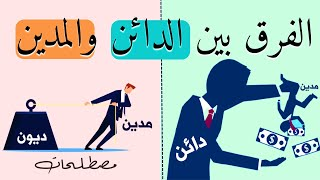 التأمينات الشخصية والعينية وفقا للقانون المدني الجزائري
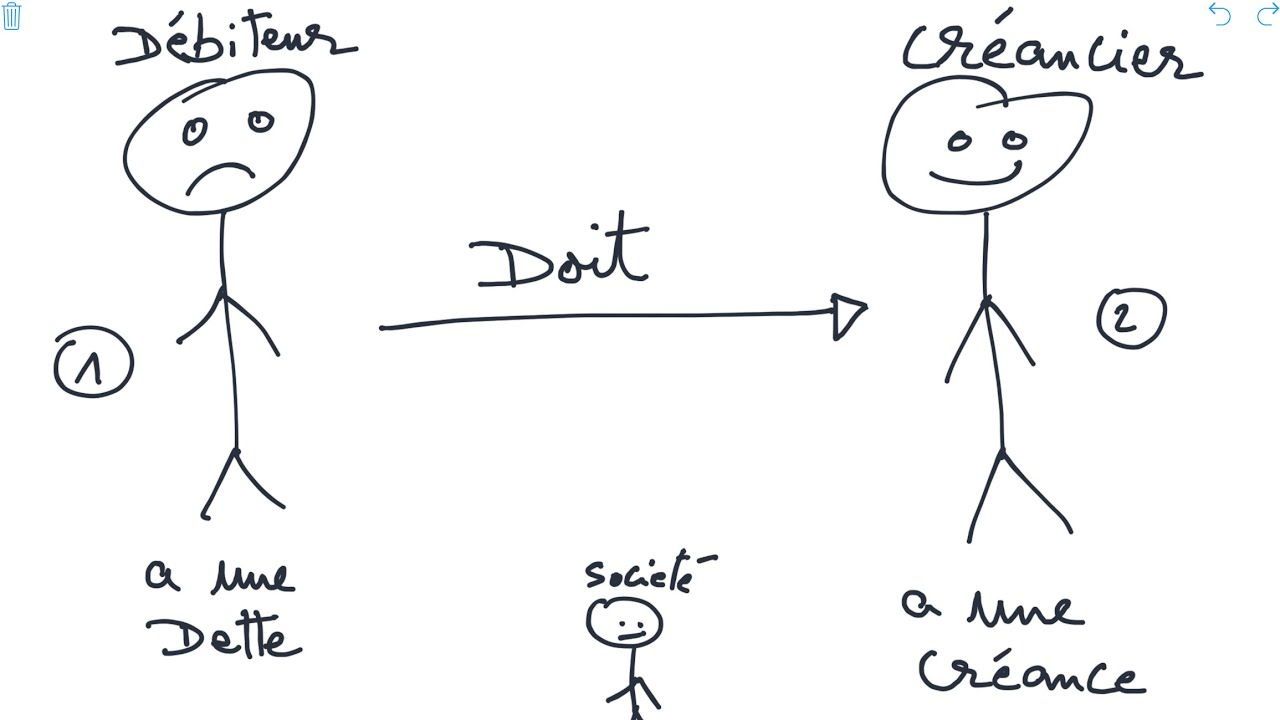 الأستاذة : بلخير هند
خطة الدراسة :
تمهيد 
التأمينات الشخصية : 
	الكفالة 
التأمينات العينية: 
	الرهن الرسمي 
	الرهن الحيازي
علاقة المديونية
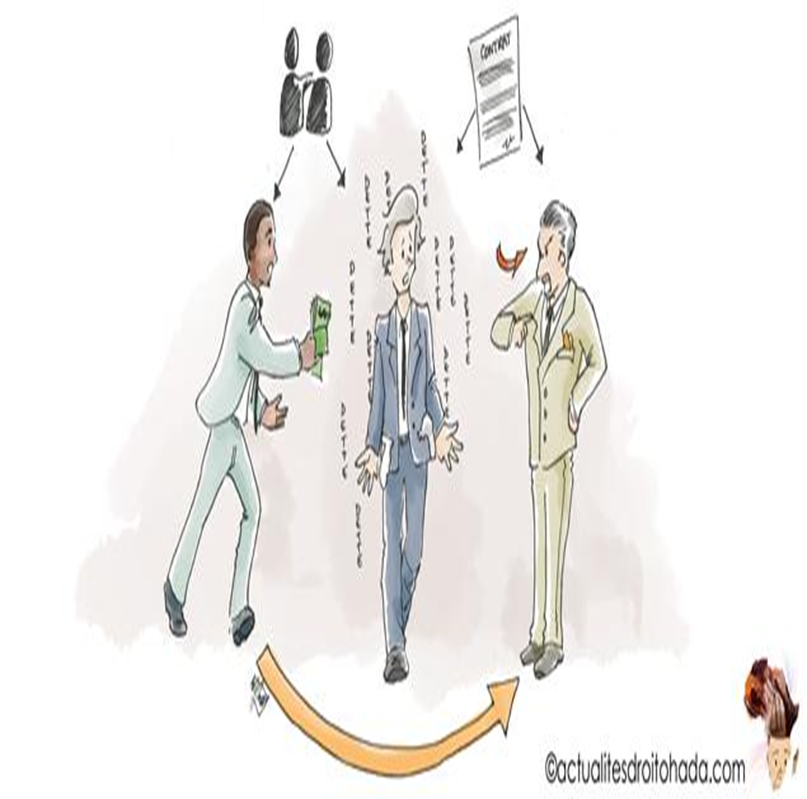 يترتب عادة عن علاقة المديونية خطر عدم الوفاء بالدين، أي عدم تمكن الدائن من استيفاء حقه الذي له قبل مدينه. 
افترض القانون في هذه الحالة نوعين من وسائل الضمان : 
ضمان عام 
و ضمان خاص أو ما يسمى بالتأمينات الخاصة.
الضمان العام
المادة 188 ق م :" جميع أموال المدين ضامنة للوفاء بدينه بالإضافة الى ان جميع الدائنين العاديين و غير العاديين متساوون تجاه هذا الضمان ". 
مفاده توفير حماية قانونية للدائن لاستيفاء دينه و فقرر مبدأ الضمان العام. 
من أجل تكريس هذا المبدأ سخر المشرع  للدائن مجموعة من الوسائل الإجرائية للمطالبة بدينه : 
وسائل تحفظية، تهدف الى المحافظة على بعض أموال المدين المنقولة و العقارية و نظم أغلب أحكامها بقانون الاجراءات المدنية و الإدارية . 
 الوسائل تنفيذية فتخول للدائن حق الرجوع على المدين لاستيفاء دينه و كرس المشرع  أحكامها بالقانون المدني (المواد 189 و 190 و 191 و 198 ق م ) و من أهمها: الدعوى المباشرة  و   الدعوى غير المباشرة و الدعوى البولصية و الدعوى الصورية و الحق في الحبس.
التأمينات الشخصية أو التأمينات العينية
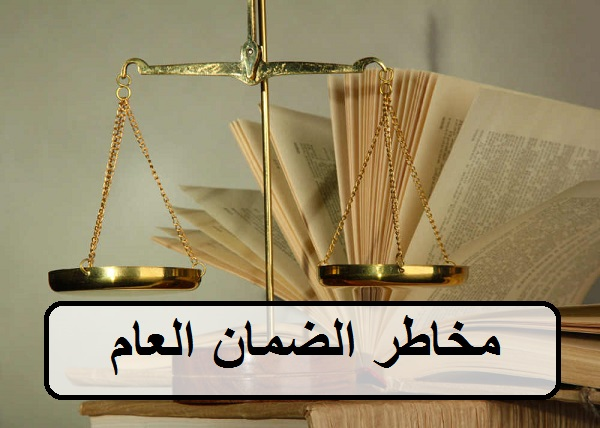 يحدث أن الضمان العام سواء عن طريق الوسائل التحفظية او التنفيذية لا يوفر الثقة كاملة للدائن في استيفاء حقه، 
لهذا الغرض أوجد المشرع نوع أخر من الضمان، كألية خاصة لحماية الدائن،  يصطلح عليه "بالتأمينات الخاصة "
التأمينات الشخصية: عقد الكفالة
في مواجهة خطر عدم وفاء المدين للدين، منح المشرع للدائن بالإضافة الى الضمان العام، الحق في المطالبة بضمان خاص أو ما يسمى بالتأمينات الخاصة و تتفرع الى:
 تأمينات عينية و أخرى شخصية.
تضاف الالتزامات الشخصية إلى التزام المدين بحيـث يلتزم إزاء الدائن بتقديم شخص آخر يلتزم بدوره بالوفاء بالالتزام عندما يتحقق إعسار المدين ومن صـور التـأمين الشخصي الاشتراط لمصلحة الغير والإنابة والتضامن وهذه الصور تدخل في النظريـة العامـة للالتزامات وهي تخرج من نطاق دراسة السداسي الحالي، 
وهناك صورة أخرى من التأمينات الشخصـية وهي الكفالة الشخصية.
التأمينات الشخصية: عقد الكفالة
نظم المشرع الجزائري أحكام عقد الكفالة، بالباب الحادي عشر من القانون المدني تحت عنوان" الكفالة "، بما لا يقل عن ثلاثون مادة ( من المادة 644 الى المادة 673) و خصص لها فصلان يتفرعان الى قسمان:
 تناول المشرع تنظيم أحكام  الكفالة من خلال التطرق الى مرحلة  تكوين عقد الكفالة ( اركان الكفالة ) و مرحلة  تنفيذ عقد الكفالة ( أثار الكفالة).
عقد الكفالة
تعريف الكفالة : 
ما 644 ق م :" الكفالة  عقد بمقتضاه يكفل شخص تنفيذ التـزام  بان يتعهد للدائن بان يفي بهذا الالتزام إذا لم يف به المدين نفسه".
الكفالة عقد و من تم تخضع في أحكامها الى النظرية العامة للعقد و أحكام الالتزامات، 
مضمون العقد  يتمثل في انضمام ذمة مالية أخرى، إلى ذمة المدين في ضمان تنفيذ الالتزام، 
التزام الكفيل تابع لالتزام المدين الأصلي و من الممكن أن يكون التزام
خصائص عقد الكفالة
الكفالة عقد رضائي: لم يشترط المشرع  لانعقاد الكفالة شكل خاص، فيكفي الرضـا بـين الدائن والكفيل، وبالرغم من أن المادة 645  من قم  نصت على أن الكفالـة لا تثبـت إلا بالكتابة الا ان الكتابة المطلوبة هي شرطاً للإثبات وليست ركناً للانعقاد، حتى و ان كان الالتزام الأصلي يحتمل اثباته بالبينة .
	الكفالة عقد ملزم لجانب واحد: عقد الكفالة عقدٌ ملزمٌ لجانب واحد، لان القانون لم يرتب أي التزام على الدائن.
	الكفالة عقد تابع : يستخلص مما جاء بالمادة 644 من ق م أن ان الأصل في عقد الكفالة أنها عقد تابع كون الكفيل يتعهد بتنفيذ التزام إذا لم يف به المدين نفسه، فمعنى ذلك أن التزام الكفيل يكون تابعاً لالتزام المدين فاذا انقضى التزام المدين  انقضى التزام الكفيل. غير انه أورد المشرع استثناء على خاصية التبعية فقد جاء في الما 651 ق م  " تعتبر كفالة الدين التجاري  عملاً مدنياً ولو كان الكفيل تاجرا ً"..
خصائص عقد الكفالة
يترتب على هذه التبعية ما يلي : 
	تفترض الكفالة وجود التزام صحيح ( ما 648 ق م ) فإذا كان الالتزام الأصلي باطلاً أو قابلاً للإبطال فالكفالة تبطل هي أيضا لنفس السبب. و من تم يجوز للكفيل أن يتمسك بجميع الدفوع التي ترد على الالتزام الأصلي وتنقضي بانقضاء  هذا الالتزام( 654 ق م ) .
	لا يجوز أن يكون التزام الكفيل أشد من التزام المدين ولكن يجوز أن يكـون بشـروط أخف، فإذا كان التزام المدين معلقاَ على شرط فلا يجوز أن يكون التزام الكفيـل منجـزاً، وإذا كان التزام الكفيل أشد من التزام المدين فإن عقد الكفالة لا يكون باطلاً، بـل الإنقـاص إذا طالب الكفيل بذلك إلى حد الالتزام المكفول( 652).
خصائص عقد الكفالة
الكفالة عقد تبرع : وهو  العقد الذي يقدم أحد المتعاقدين منفعة للمتعاقد الآخر من غير أن يحصل على مقابل لها، أو أن يستولي فيها أحد المتعاقدين على منفعة من غيره دون أن يقدم عوضاً عنها. و يعتبر في هذا الشأن  الفقيه السنهوري بان  الكفالة بالنسبة للكفيل تبرع، أما بالنسبة للدائن فهي عقد معاوضـة
أنواع الكفالة:
الكفالة قد تكون مدنية أو تجارية:
الأصل أن الكفالة مدنية حتى ولو كان الدين المكفول تجاريا وحتى ولو كان الكفيل تاجرا. المادة 651 ق م التي تنص :"تعتبر كفالة الدين التجاري عملا مدنيا ولو كان الكفيل تاجرا" . 
وقد استثنى المشرع من هذا الحكم الكفالة الناشئة عن ضمان الاوراق التجارية ضمانا احتياطيا، أو عن تظهير هذه الاوراق واعتبارها تجارية، المادة 651/2 ق م " غير أن الكفالة الناشئة عن ضمان الأوراق التجارية ضمانا احتياطيا، أو عن تظهير هذه الاوراق، تعتبر دائما عملا تجاريا".
أنواع الكفالة:
الكفالة قد تكون قانونية أو قضائية أو اتفاقية:
تعتبر الكفالة قانونية إذا كان القانون هو مصدر التزام المدين بتقديم كفيل، مثال ذلك ما جاء بالمادتين 211/2 – 212/1 من القانون المدني.
تعتبر الكفالة قضائية إذا كان حكم القضاء هو مصدر التزام المدين بتقديم كفيل. كما جاء في المادة 717/2 من القانون المدني، إذ تنص عمى أنو إذا وافقت المحكمة على قرار الشركاء الذين يملكون على الاقل ثالثة أرباع المال الشائع بإجراء تغييرات أساسية فيه، فإن لها أن تأمر بإعطاء المخالف من الشركاء، كفالة تضمن الوفاء بما قد يستحق له من تعويضات.
تعتبر الكفالة اتفاقية إذا كان الاتفاق هو مصدر الالتزام  بتقديمها، وهي الصورة الغالبة .
أركان عقد الكفالة
علاقة  الكفالة تجمع بين ثلاثة أطراف:
 الكفيـل +المكفـول لـه (الـدائن) +المكفول عنه (المدين)،
بينما عقد الكفالة يجمع فقط بين طرفين:
 الكفيل + المكفول له (الدائن).
أركان عقد  الكفالة:
شروط خاصة بالكفيل :  
شرط عام : هو كالأصيل، يتعهد بما تعهد به الأصيل ( المدين) وبالتالي يشترط فيه أهلية التبرع. 
شروط خاصة : ميسورا + مقيما بالجزائر . المادة 646 ق م : " إذا التزم المدين بتقديم كفيل،  وجب أن يقدم شخصا موسراً ومقيماً بالجزائر،  وله أن يقدم عوضاً عن الكفيل،  تأميناً عينياً كافياً".
	يلتزم  الكفيل بالكفالة وفق مصدر الالتزام بها سـواء أكانـت اتفاقيـة أم قانونيـة أم قضائية، ومدى التزام الكفيل ومسؤوليته تتحدد وفقاً لطبيعة هذه الكفالة مدنية كانت أم تجارية.
	شروط الخاصة بالمكفول له : 
أما المكفول له (الدائن ) فلم يشـترط  المشرع الرضا الصريح له، فيكفي استخلاص ذلك من القرائن والدلائل المحيطة بعقد الكفالة، لأن الدائن يحصل على منفعة من الكفالة ولا يصيبه ضرر.
أركان عقد  الكفالة:
حدد المشرع طبيعة الكفالة كونها عقد فيجب توفر لانعقادها الرضا و المحل و السبب.
1.	الرضا بين الكفيل و الدائن  : 
لقد تمت الإشارة في خصائص عقد الكفالة أنه عقد رضائي، و  لقد اعتبر المشرع الكفالة كسائر العقود التي يشترط فيها الإيجاب والقبول من المكفول له.
	يكفي أن يكون رضا المكفول له ضمنا وسكوته يعتبر رضاً منه لأن فـي الكفالـة منفعة له (تعتبر الكفالة بالنسبة للدائن عملاً نافعاً نفعاً محضا). كما يجب أن يكون رضا الكفيل خالياً من عيوب الرضا وفقاً للقواعد العامة أي لإكراه، او الغلط، أو التدليس أو الغبن ( الرجوع الى المواد 81-82-86-88-90 ق م ). 
	وأما رضا المكفول عنه فهو غير معتبر في عقد الكفالة لأنه ليس طرفاً فيها. فإيجـاب الكفيل وحده يكفي لانعقاد الكفالة و حتى رغم معارضته و هو ما نص عليه المشرع بالمادة 647 ق م : " تجوز كفالـة المـدين بغيـر علمـه ، وتجـوز أيضا رغـم  معارضته".
أركان عقد  الكفالة:
2.	المحل : يتحدد التزام الكفيل في الكفالة تبعـا للالتـزام الأصـلي المكفول من حيث وجوده أو إمكانية وجوده أو صحته وأن يكـون مشـروعاً وصـحيحاً وكذلك يجب على الكفيل أن يكون التزامه معين تجاه الدائن .فالكفالة أصلاً عقد تابع لالتزام أصلي ودون هذا الأخير لا تقوم دونه. 
غير ان المشرع أجاز بالمادة 650 ق م  كفالة الالتزام مستقبلي و كفالة الالتزام معلق على شرط: 
كفالة التزام مستقبلي: أجاز المشرع كفالـة الـدين المستقبلي شريطة أن يحدد مقدماً المبلغ المكفول وذلك حماية للكفيل، الذي سيكفل ديناً لم يوجد بعد، فأقل حق له أن يعلم مقدار هذا الدين. فإذا كان الكفيل لدين مستقبلي لم يعين مدة الكفالة، كان له في أي وقت أنْ يراجع فيها،  ما دام الدين المكفول لم ينشأ بعد. و عليه يستنتج من هذا الحكم أن المشرع لم يشترط تحديد مدة كفالة الالتزام المستقبل.
أركان عقد  الكفالة:
كفالة دين معلق على شرط : وقد جاء أيضا بأحكام  المادة 650 من ق م ما يلي :"تجوز الكفالة في الدين المشروط". فإذا كان الدين الأصلي معلقاً على شرط واقف مثلا، كان التزام الكفيل كذلك، فـإذا تحقـق الشرط أصبح التزام المكفول عنه نافذاً وتبعه التزام الكفيل، وإذا تخلف الشـرط يـزول. و على حد سواء تجوز كفالة الدين المعلق على شرط فاسـخ، بحيث يزول .
التزام الكفيل فإذا تحقق الشرط الفاسخ فإن الدين الأصلي ينفسخ بأثر رجعي وكذلك ينفسخ التزام الكفيل تبعـا له.
أركان عقد  الكفالة:
3.	السبب: و هو الرابط القانوني والدافع الحقيقي للعقد. ويجب أن تتوافر في سبب عقد الكفالة الشروط العامة وهي أن يكون موجوداً وصحيحاً ومباحاً وغير مخالف للنظام العام والآداب.
إثبات عقد الكفالة: ما 645  ق م " لا ثبت الكفالة إلا بالكتابة،  ولـو  كان من الجائز إثبات الالتزام الأصلي بالبينة." 
الكفالة  عقد رضائي يتم بمجرد الإيجاب مع القبول، 
لذلك فإن الكتابة رسمية كانت أو عرفية تشترط للإثبات وليس للانعقاد، فالكتابة قررت لمصلحة الكفيل والدائن لأن الكفالـة ضمانة مهمة لحق الدائن، فإذا أضاع السند الكتابي أو سرق أو تلف أو إذا وجـد مـانع أدبي فإنه يجوز الإثبات بطرق الإثبات الأخرى .
أثار عقد الكفالة :
الأصل في الكفالة أنها عقد يجمع بين الكفيل و الدائن، 
أما المدين الأصلي فلا يعد طرفا في العقد، اذ يتقدم الكفيل لضمان وفاء دين على المدين فيضم بذلك ذمته الى ذمة المدين. 
غير أن الاثار التي يرتبها هذا العقد تمس الكفيل و الدائن و الكفيل: 
الحقوق التي منحها القانون للدائن من اجل استيفاء حقه، 
حقوق الكفيل، 
ما يرتبه عقد الكفالة بصفة غير مباشرة على علاقة الكفيل بالمدين.
1.	حقوق المكفول له (الدائن):
لخص المشرع حقوق الدائن في حقين: الحق في اللجوء الى القضاء من أجل المطالبة بالوفاء بالدين و حق التنفيذ لاستيفاء الدين:
أ‌.	حق المطالبة القضائية بالوفاء بالدين: 
الأصل أنه لا يجوز للدائن مطالبة الكفيل باستيفاء الدين الا بعد رجوعه على المدين ( ما 660 ق م )، غير ان المشرع اورد استثناء بالمادة 665 من ق م بحيث أجاز للدائن مطالبة الكفيل بالدين قبل مطالبة المدين في الحالات التالية :
	اذا كان الكفيل متضامناً مع المدين، 
	في حالة عدم تمسـك الكفيـل بحقه بالدفع بعدم مطالبته قبل مطالبة المدين المقرر له قانوناً، 
	في حالة تنازل الكفيل عـن هـذا الحق بعقد الكفالة أو بعقد لاحقٍ له.
1.	حقوق المكفول له (الدائن):
ب. الحق في المطالبة بالتنفيذ : على الكفيل التنفيذ ازلا على أموال المدين و في حالة عدم الوفاء أو عدم كفاية هذه الأموال لسداد كل الدين للمكفول له الحق في التنفيذ على أموال الكفيل أو الكفلاء في حالة تعددهم .
2.	حقوق الكفيل:
تتمثل حقوق الكفيل بالدفوع الخاصة بالمدين باعتباره تابعاً له والدفوع الخاصة بـه (أي للكفيل)، بالإضافة إلى الدفوع التي نص عليها القانون في أحكام الكفالة.
أ. الدفوع الخاصة بالالتزام الأصلي: في حالة بطلان التزام المدين بطلاناَ مطلقاً أو بـاطلاً نسبياً ، كأن يشوب التزام المدين عيب في الشروط الموضوعية للعقد بينه وبين الدائن مثال ذلك انعدام الرضا أو المحل أو السبب أو انعدام الأهلية، يترتب على بطلان التزام المدين بطلان التزام الكفيل. فإنه يجوز للكفيل أن يدفع بذلك أمام الدائن و هذا وفقا لما جاء بالمادة 654 ق م " ....و له ان يتمسك بجميع الأوجه التي يحتج بها المدين.".
2.	حقوق الكفيل:
كما يجوز للكفيل الدفع بانقضاء التزام : بما ان التزام الكفيل تابع للالتزام الأصلي في الوجود فهو تابع له أيضا في الانقضاء. 

	ينقضي الالتزام اما بوفاء المدين بالدين طبقا لما جاء بالمادة 654 ق م :" يبرأ الكفيل بمجرد براءة المدين.." . 
	كما تبرأ ذمة الكفيل اذا لم يقم الدائن باتخاذ الإجراءات ضد المدين خلال 6 أشهر من انذار الكفيل للدائن ما 657/2 ق
	و تبرأ ذمة الكفيل في حالة افلاس المدين و عدم تقدم الدائن بدينه في التفليسة (ما 658 ق م ) . 
	قد ينقضي الدين أيضا في صورة المقاصة  و هي وسيلة لتسوية الديون المتقابلة بين ذمتين كل منها دائنة للأخرى ومدينـة،  فإذا تمت المقاصة بين دين الدائن والمدين فـإن التـزام المـدين لها معاً وذلك بمقدار الأقل، ينقضي وينقضي تبعاً لذلك التزام الكفيل. 
	كما ينقضي الالتزام أيضا في حالة اتحاد الذمة وهي اجتماع صفة الدائن والمدين بشخص واحـد، مثـل إذا ورث المـدين أو الكفيـل . فإذا تم اتحاد الذمة في شخص المدين فإنه ينقضي الالتزام الأصلي، وتنقضي تبعاً لذلك الكفالة.
	هناك حلات أخرى تدخل في القواعد العامة لانقضاء الالتزام مثال ذلك التقادم أو الصلح و غيرها.
2.	حقوق الكفيل:
ب. الدفوع الخاصة بالكفيل: 	
1.	الدفع بالتجريد: و يقصد به حق الكفيل في توقيف إجراءات التنفيذ على أمواله إلى أن يـتم التنفيذ على جميع أموال المدين وتتم العودة عليه بالجزء الذي عجز المدين عن سداده فقط. جاء بالمادة 660 ق م ما يلي:" لا يجوز للدائن أن يرجع على ال----                                                                     
و لا يجوز له أن ينفذ على أموال الكفيل الا بعد أن يجرد المدين من أمواله، و يجب على الكفيل في هذه الحالة أن يتمسك بهذا الحق.".
2.	حقوق الكفيل:
غير أن المشرع علق هذا الدفع بتوافر بعض الشروط و المتمثلة فيما يلي: 
	ألا يكون الكفيل متضامناً مع المدين  وفقا لما جاء بالمادة 665 ق م :" لا يجوز للكفيل المتضامن مع المدين أن يطلب التجريد.".
	أن يتمسك الكفيل بحقه بالدفع بالتجريد بحيث يستطيع الكفيل أن يتنازل عن حقه بالتجريد صراحة أو ضمناً، لأن هذا الحق ليس مـن النظام العام، ولا يجوز للمحكمة أن تحكم به من تلقاء نفسها، ( ما 660/2 " و يجب على الكفيل في هذه الحالة أن يتمسك بهذا الحق.")
	أن يرشد الكفيل الدائن على الأموال المملوكة للمدين و التي تكفي للوفاء بالدين كله شريطة ان لا تتواجد هذه الاموال خارج الأراضي الجزائرية و أن لا تكون محل نزاع و يستنتج هذا الشرط مما جاء بالمادة 661 ق م " اذا طلب الكفيل التجريد، وجب عليه أن يقوم على نفقته بإرشاد الدائن الى أموال المدين تفي بالدين كله."
2.	حقوق الكفيل:
ب. الدفوع الخاصة بالكفيل: 	
2.	الدفع بالتقسيم:   يقصد بالتقسيم  جواز لأي من المدين أو الكفيل طلب تقسيم الدين بينه وبـين المـدينين أو الكفلاء الآخرين بنسبة حصة كل  واحد منهم.
  وحق الكفيل في الدفع بالتقسيم يفترض حالة وجود  أكثر من كفيل لدين واحد بعقد واحد و عدم تضامن الكفـلاء فيما بينهم، لذلك فالدين ينقسم عليهم، ولا يجوز للدائن أن يرجع علـى أيٍ مـنهم إلا بقدر نصيبه في الكفالة، وهنا يحق لأي كفيل من الكفلاء أن يدفع تجاه الدائن بحق تقسيم الدين بين الكفلاء الآخرين ما 664 ق م . أما في حالة تعدد الكفلاء بعقود متتالية، فان كل واحد منهم يكون مسؤولا عن الدين كله، الا اذا كان قد احتفظ لنفسه بحق التقسيم.
2.	حقوق الكفيل:
ب. الدفوع الخاصة بالكفيل: 	
3.	الدفع ببراءة ذمة الكفيل بقدر ما أضاعه الدائن بخطئه من تأمينات ما 656 ق م : يلتزم الدائن بالمحافظة على الضمانات التي تضمنت الالتزام الأصلي المكفول، ويقصد بالضمانات كل تأمين يخصـص لضمان الدين ولو تقرر بعد الكفالة, وكل تأمين مقرر بحكم القانون. قد يكون  مصـدر التـأمين الاتفاق: كالرهن الحيازي والرسمي، أو القانون: كحقوق الامتيـاز، أوحكـم القضـاء: كحـق الاختصاص، أو أياً كان نوعه شخصيا كالكفالة أو عينيا كالرهن، أو أياً كان تاريخ وجوده سـواء وجد هذا التأمين قبل انعقاد الكفالة أو بعدها. يفترض هذا الدفع أن يبذل الدائن عناية الرجـل العادي على التأمين الخاص، ويجب على الكفيل إثبات ضياع التأمين الخاص، نتيجة لعدم المحافظة على التأمين. كما يشترط للاحتجاج بهذا الدفع اثبات الكفيل لحصول الضرر نتيجة ضياع التأمينات بخطأ الدائن( ما 656 ق م)
2.	حقوق الكفيل:
ب. الدفوع الخاصة بالكفيل: 	
4.	الدفع بعدم اتخاذ الدائن إجراءات التنفيذ ضد المدين بعد إنذار الكفيل له بذلك: الأصل أن المطالبة بالدين حق للدائن، غير أنه من  مصلحة الكفيل حصول الدائن على حقه في الوقت المناسب، وذلك حتى تبرأ ذمة هذا الاخير من الدين، ، لهذا السبب قرر المشرع الزام الـدائن باتخـاذ اجراءات المطالبة والتنفيذ في خلال ستة اشهر من انذار الكفيل له و الا برأت ذمة الكفيل (ما 657/2 ق م ) .
2.	حقوق الكفيل:
ب. الدفوع الخاصة بالكفيل: 	
5.	الدفع بعدم تقدم الدائن في تفليسة المدين: طبقا لما جاء بالمادة 658 ق م إذا أفلس المدين فإنه يجب على الدائن أن يتقدم في تفليسته للحصول على حقه، تحت طائلة  سقوط حقه في الرجوع على الكفيل.
3.	العلاقة بين الكفيل و المدين:
منح القانون للكفيل الذي قام بسداد الدين الحق في الرجوع علـى المـدين اما بمباشرة الدعوى الشخصية أو دعوى الحلول:
3.	العلاقة بين الكفيل و المدين:
أ.	الدعوى الشخصية و تسمى ايضا بدعوى الكفالة : يجوز للكفيل الرجوع على المدين بعد وفاء الدين سواء عقدت الكفالة بعلمه او بغير علمه ( ما 672ق م )، غير أن المشرع اشترط في المادة 670 ق م ان يخبر الكفيل المدين قبل ان يقوم بالوفاء بالدين و الا سقط حقه في الرجوع على المدين. 
متى أوفى الكفيل بالدين ، ورجع على المدين بالدعوى الشخصية فإنه يرجع عليه بأصل الـدين و الفوائـد والمصـروفات،
 غير انه فيما يخص المصروفات حددها المشرع بالمادة 672/2 ق م فقط بالمصروفات التي دفعها الكفيل من وقت اخبار المدين الأصلي بالإجراءات التي اتخذت ضده.
3.	العلاقة بين الكفيل و المدين:
ب‌.	دعوى الحلول : و يقصد بها حلول  الكفيل الذي أوفى جميع الدين محل الدائن فـي جميع الحقوق التي له تجاه المدين ( ما 671 ) . 
شروط الدعوى: وفاء الكفيل بالدين كله، 
اما في حالة الوفاء فقط بجزء من الدين، فلا يرجع الكفيل على المدين الا بعد ان يستوفي الدائن لكل حقه من المدين و في هذه الحالة لا يجوز له مطالبة المدين الا بقدر الجزء الذي وفاه .
الحقوق العينية التبعية أو التأمينات العينية
الرهن
تقديم عام:
تقوم التأمينات العينية على تخصيص مال لضمان الوفاء بالالتزام، فهو حق عيني، 
تخول له حق التقدم أو الأولوية على سائر الدائنين العاديين وعلى بعض الدائنين أصحاب التأمينات، 
كما تؤمنه من خطر تصرف المالك في المال الذي يرد عليه التأمين فله عليه حق التتبع باي يد كان، 
من أهم مميزاتها أنها تؤمن الدائن من خطر مزاحمة الدائنين الآخرين له، 
و بذلك تعد التأمينات العينية  من أهم أدوات الائتمان. 
خصص لها المشرع كتابا كاملا " الكتاب الرابع " تحت عنوان : التأمينات العينية التبعية أو التأمينات العينية  وزع أحكامها على أربعة أبواب ( باب الرهن الرسمي ، باب حق التخصيص، باب الرهن الحيازي ، باب حقوق الامتياز) و نظمها بأكثر من 100 مادة قانونية.
و ستختصر دراستنا على نوعين من التأمينات العينية : الرهن الرسمي و الرهن الحيازي
الرهن الرسمي:
المادة 882 ق م : " الرهن الرسمي عقد يكسب به الدائن حقا عينيا، على عقار لوفاء دينه، يكون له بمقتضاه أن يتقدم على الدائنين التالين له في المرتبة في استيفاء حقه من ثمن ذلك العقار في أي يد كان. ".
خصائص الرهن الرسمي:
خصائص الرهن الرسمي:
الرهن الرسمي حق عيني: يتميز الرهن الرسمي بكل ما تتميز به الحقوق العينية الاخرى، إذ يخول لصاحبه سلطة مباشرة على الشيء موضوع الحق. سلطة الدائن تنصب على العقار ذاته، لأن الراهن لا يرهن عقاره، وانما يرهن حقا على العقار.
الرهن حق تبعي: بمعنى أنه يتبع الالتزام الأصلي الذي وجد لضمانه، لا يقوم إلا بقيام الالتزام الأصلي، و يسير معه وجودا و عدما. فيبطل ببطلانه و ينقضي بانقضائه       ( 893/2)،
الرهن الرسمي حق عقاري: المادة 886 ق م :" لا يجوز أن ينعقد الرهن إلا على عقار ما لم يوجد نص يقضي بغير ذلك." (الاستثناء ينعقد الرهن الرسمي على السفينة الباخرة الطائرة المحل التجاري).
الرهن الرسمي حق غير قابل للتجزئة: المادة 892 ق م:" كل جزء من العقار أو العقارات المرهونة ضامن لكل الدين، وكل جزء من الدين مضمون بالعقار أو العقارات المرهونة كليا، ما لم ينص القانون أو الاتفاق بغير ذلك".أن الرهن يثقل العقار بأكمله لضمان الوفاء بالدين 
الرهن الرسمي عقد مسمى
الرهن الرسمي عقد ضمان عيني: هو ضمان عيني لان الراهن سواء كان هو المدين أو الكفيل العيني يلتزم بتقديم عين معينة للوفاء بالدين.
الرهن الرسمي عقد ملزم لجانب واحد: يلزم الراهن دون الدائن المرتهن بإنشاء حق عيني على العقار المرهون، والالتزام بضمان سلامة حق الرهن.
الرهن الرسمي عقد شكلي: المادة 883 /1 ق م :" لا ينعقد الرهن الا بعقد رسمي .."
عناصر انعقاد الرهن الرسمي :
حدد المشرع الطبيعة القانونية طبقا لما جاء بالمادة 882 ق م للرهن الرسمي كونه "عقد " مما يخضعه وجوبا الى النظرية العامة للعقد و أحكام الالتزام بالإضافة الى ذلك يحتاج عقد الرهن لانعقاده الى اركان خاصة تتمثل فيما يلي :
الرضا:
غالب ما يكون الراهن هو المدين نفسه، وفي أحوال نادرة قد يكون شخصا آخرا غير المدين يقوم برهن ماله ضمانا للوفاء بدين غيره، في صورة  الكفيل العيني، (المادة 884/ 1 ق م ).
الاهلية :
إن الرهن الرسمي يعتبر بالنسبة للمدين الراهن من أعمال التصرف الدائرة بين النفع والضرر، لذا يجب أن تتوافر فيه أهلية التصرف. 
أما بالنسبة للدائن المرتهن يعتبر الرهن الرسمي من التصرفات النافعة نفعا محضا، ولذا تكفي فيه أهلية التعاقد.
محل الرهن الرسمي  :
الأصل : عقار الاستثناء : الطائرة الباخرة المحل التجاري 	
ملكية الراهن للعقار المرهون : يجب أن يكون الراهن سواء كان مدينا، أم كفيلا عينيا، مالكا للعقار المرهون. ما 884 ( رهن ملك الغير باطل بطلان مطلق ) 
رهن العقار الشائع( ما 890) سواء من جميع الشركاء او من أحد الشركاء: 
من كل الشركاء او من الشركاء الذين يملكون ثلاثة ارباع المال المشاع  : الرهن صحيح ( اذا عارضت الأقلية عليها رفع دعوى خلال شهرين من تاريخ اعلان الأغلبية للمحكمة اما بقسمة العقار او بتجنيب نصيب المعترض اذا كان الامر لا يضر بالشركاء الاخرين )
رهن أحد الشركاء لحصته الشائعة : رهن صحيح 836 ( بعد القسمة الرهن ينتقل الى حصته المفرزة و على الدائن المرتهن باجراء قيد جديد)
رهن أحد الشركاء للعقار الشائع كله : يقع الرهن صحيحا بالنسبة لحصته و لا يكون نافذا في حصص الشركاء الاخرين( يسقط اجل الدين بسبب اضعاف التأمين
محل الرهن الرسمي  :
أن يكون العقار مما يصح التعامل فيه و بيعه في المزاد العلني ما 887 
ان يكون معينا تعيينا دقيقا (885 ) من حيث طبيعته و موقعه و ملحقاته 
تخصيص الرهن: اقتصار على رهن العقار أو العقارات التي تتناسب في القيمة مع الدين بتعيينه تعينا دقيقا من حيث طبيعته و موقعه و ان يكون عقارا بطبيعته و قابل بالمزاد العلني و  الا كان الرهن باطلا (المادة 886 ق م ).
تخصيص الرهن مبدأ مزدوج، ينطبق على العقار المرهون من جهة، ومن جهة أخرى ينطبق على الدين المضمون، بتحديده من حيث مقداره ومصدره.
كما يجب أن يرد تخصيص الدين في عقد الرهن وكذلك في قيده.
قيد  الرهن الرسمي  :
هو اجراء نص عليه المشرع لشهر الرهن الرسمي و الحقوق العينية التبعية الأخرى و الاحتجاج به تجاه الغير.
تدوين البيانات الرهن في سجل خاص ( قانون تنظيم الشهر العقاري) 
إجراءات القيد : ما 905 ق م تحيلنا الى قانون تنظيم الشهر العقاري مكلف بها محافظ الشهر العقاري 
الجهة المختصة بالقيد :  مكتب الشهر العقاري الكائن في دائرته العقار 
تاريخ القيد : لم يحدد المشرع تاريخ للقيد الا انه من مصلحة الدائن المرتهن الإسراع في إتمام إجراءات القيد 
تجديد القيد : كل عشر سنوات من تاريخ اجراءه
أثار الرهن الرسمي :
تناول المشرع آثار الرهن الرسمي فيما بين التعاقدين، أي الدائن المرتهن والمدين الراهن بالمواد من 894 إلى 903 ق م و  تطرق إلى آثار الرهن الرسمي بالنسبة للغير بالمواد من 904 إلى 932 ق م
آثار الرهن الرسمي فيما بين التعاقدين:
بالنسبة للراهن : يلاحظ أن الرهن الرسمي باعتباره عقدا ملزما لجانب واحد، يرتب في ذمته التزامات دون المرتهن ، و ان كان لا يحرمه من سلطاته كمالك للعقار المرهون، غير انه المشرع قيدها بحيث أورد  على هذه السلطات جملة من القيود تمنعه من الاضرار بالمرتهن.
آثار الرهن الرسمي فيما بين التعاقدين:
التزامات الراهن : يلتزم الراهن سواء كان هو المدين أو الكفيل العيني: بالالتزام بإنشاء حق الرهن لصالح الدائن المرتهن على العقار المرهون، 
والتزام الراهن بضمان سلامة الرهن ويستخلص من المادة 898 ق م، أنو إذا أحدث الراهن بخطئه أضرار بسلامة العقار المرهون أو وقعت منه أعمال تعرضه للهلاك أو للتلف أو تنقص من ضمانه، ففي هذه الاحوال يجوز للدائن اتخاذ الوسائل التحفظية التي توقف هذه الاعمال أو تمنع وقوع الضرر. أما إذا كان عقد الرهن من عقود الضمان، يلتزم الراهن أيضا بضمان تعرضه الشخصي و ضمان تعرض الغير،
آثار الرهن الرسمي فيما بين التعاقدين:
الالتزام بنفقات الرهن : نصت المادة 883 /2 ق م:«...وتكون مصاريف العقد على الراهن الا إذا اتفق على غير ذلك" . وتنص أيضا المادة 906 ق م على أن :" تكون مصاريف القيد و تجديده و شطبه على الراهن مالم يتفق على غير ذلك"..
حقوق الراهن: تتمثل حقوق الراهن في حقه في  التصرف في العقار محل الرهن مثقلا بالرهن بشرط الا يضر بحقوق الدائن المرتهن( مادة 894 ق م) و حقه في استغلاله مثال ذلك ايجار العقار أو قبض ثماره طبقا لما جاء بالمادة ق م  : « إن للراهن الحق في إدارة العقار المرهون وفي قبض ثماره إلى وقت التحاقها بالعقار. " . و استعماله كأن يقيم به مبنى أو زراعة.
آثار الرهن الرسمي فيما بين التعاقدين:
بالنسبة للدائن المرتهن:  ان الرهن الرسمي ينشئ حقا عينيا لصالحه، يخوله سلطات معينة، إضافة إلى صفته كدائن غير عادي.
حقوق الدائن المرتهن : إن حق الدائن المرتهن في التنفيذ على العقار المرهون، يكون له :
حق التقدم أو الأفضلية:  أي  أن يستوفي الدائن المرتهن حقه مفضلا على غيره من الدائنين العاديين و الدائنين المرتهنين التالين لو في المرتبة سواء بقي العقار في يد الراهن أو انتقل العقار إلى الحائز أخر 
 حق التتبع : يقصد بحق التتبع، قدرة الدائن المرتهن على التنفيذ على العقار المرهون بمقتضى حق الرهن، ولو انتقلت ملكيته إلى الغير أو اكتسب عليه هذا الغير حقا قابلا للرهن، والذي يسمى حائزا للعقار المرهون و يجوز لهذا الأخير وقف إجراءات التتبع عن طريق اما قضاء الدين او تطهير العقار
آثار الرهن الرسمي فيما بين التعاقدين:
القيود الواردة عليها: القيود التي ترد على حق الدائن المرتهن في التنفيذ تتمثل في  بطلان شرط تملك العقار المرهون عند عدم الوفاء أو بطلان شرط البيع دون إتباع طرق التنفيذ عند عدم الوفاء.
آثار الرهن الرسمي بالنسبة للغير:
الرهن  الرسمي ينشأ بمجرد العقد، والقيد لازم لنفاده في مواجهة الغير، و مظهر نفاذ الرهن الرسمي في حق الدائن في التقدم وحقه في التتبع.
قيد الرهن : هو إجراء يتم في المحافظة العقارية الواقع في دائرة اختصاصها العقار المرهون، وهو بمثابة شهر الرهن، ويتم ذلك بالتأشير على البطاقة الخاصة بالعقار المرهون.
أثار القيد : تحديد مرتبة الدائن المرتين عند التزاحم و العبرة بالاسبقية في القيد هو المبدأ العام لان الرهن الرسمي يزود الدائن بتأمين عيني يجعله يتقدم بخصوص العقار المرهون على الدائنين العاديين.
أثار الرهن الرسمي :
أثار الرهن الرسمي :
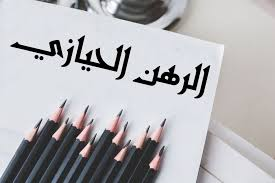 الرهن الحيازي :
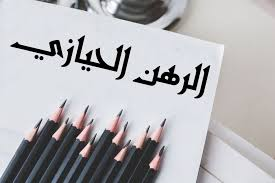 المادة 948 ق م :" الرهن الحيازي عقد يلتزم به شخص، ضمانا لدين عليه أو على غيره، أن يسلم إلى الدائن أو إلى أجنبي يعينه المتعاقدان شيئا يرتب عليه للدائن حقا عينيا يخوله حبس الشيء إلى أن يستوفي الدين، وان يتقدم الدائنين العاديين والدائنين التاليين له في المرتبة في أن يتقاضى حقه من ثمن هذا الشيء في  أي يد يكون.".
الرهن الحيازي :
عقد رضائي ،ملزم للجانب  واحد
عقد تابع : بحيث يستلزم وجود التزام أصلي يضمنه، شانه في ذلك شأن الكفالة والرهن الرسمي و بالتالي يتبع الالتزام الأصلي، في البطلان و الابطال و الانقضاء و لا ينشأ الا بحكم عقد. 
عقد غير قابل للتجزئة : كل جزء من المال المرهون يضمن كل الدين و كل جزء من الدين يكون مضمونا بكل المال المرهون.
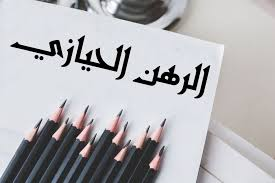 أهم خصائص الرهن الحيازي :
مرحلة تكوين  الرهن الحيازي :
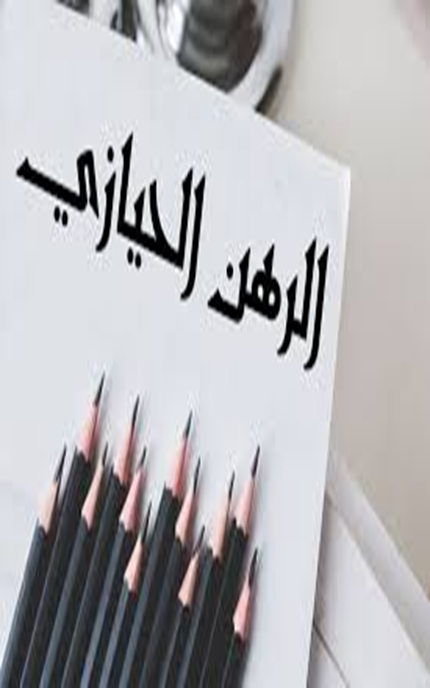 ينشأ عقد الرهن الحيازي بتوفر الأركان العامة للعقد الرضا و المحل و السبب و الاهلية بالإضافة الى الأركان الخاصة و تتعلق خصوصا بالالتزام المضمون و بالمال المرهون:
مرحلة تكوين  الرهن الحيازي :الأركان الخاصة
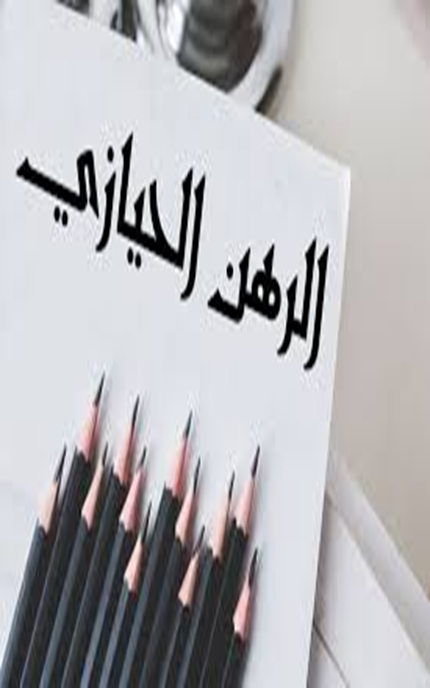 1. 	الالتزام المضمون: 
وجود الدين المرهون او قابل للوجود يجوز ضمان التزام مستقبلي او احتمالي ما 891 ق م 
طبيعة الدين المرهون : تكييف الرهن يعود لتكييف الدين المرهون ( تجاري او مدني )
مرحلة تكوين  الرهن الحيازي :الأركان الخاصة
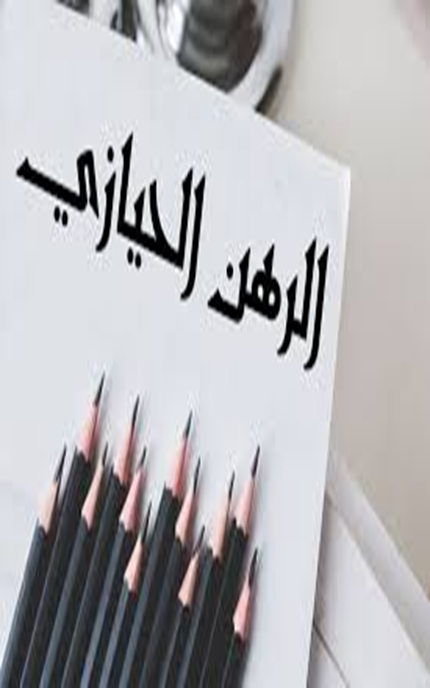 2.	المال المرهون (محل الرهن): الرهن الحيازي يرد على المنقول أو على العقار ما 949ق م  : 
:" لا يكون محلا للرهن الحيازي الا ما يمكن بيعه استقلالاً بالمزاد العلني من منقول و عقار."، 
و عليه يكون محل عقد الرهن الحيازي العقار و المنقول يمكن رهنهما حيازياً و ذلك على خلاف الرهن الرسمي الذي لا يرد إلا على عقار و جميع المنقولات يجوز رهنها رهن حيازي ما دامت قابلة للحيازة، و قابلة للبيع بالمزاد العلني سواء كانت  منقولات مادية أو معنوية كحقوق المؤلفين أو براءات الاختراع مثلا.
و من تم الرهن الحيازي نوعان رهن حيازي وارد على المنقول و رهن حيازي وارد على عقار و هذا الأخير يستوجب استثاءا :  الرسمية و التسجيل و الشهر " نقل حقوق عقارية تستوجب تحت طائلة البطلان الرسمية ".
مرحلة تكوين  الرهن الحيازي :الأركان الخاصة
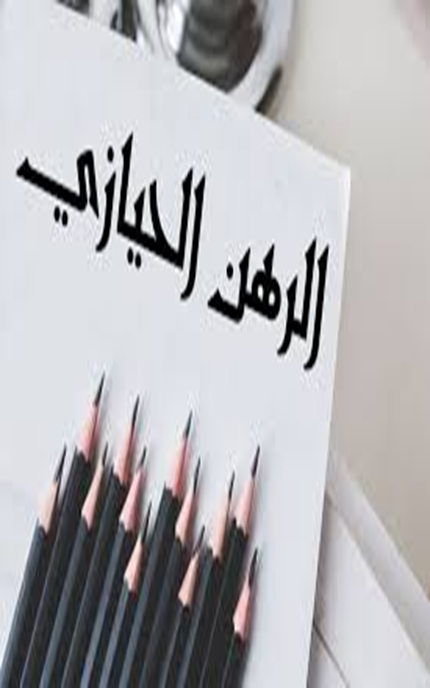 الشروط الخاصة لنفاذ الرهن الحيازي : انتقال حيازة المال المرهون من يد الراهن الى يد المرتهن  او الى اجنبي يعينه المتعاقدان ( يصبح الرهن في هذه الحالة حائزا للشيء المرهون و صاحب حق حبسه حتى يستوفي دينه ):
تختلف الشروط الخاصة لنفاذ الرهن الحيازي فيما إذا كان محل الرهن عقارا أو منقولا :
بالنسبة لنفاذ الرهن الوارد على عقار: إلى جانب اشتراط انتقال حيازة الشيء المرهون إذا كان عقارا لا بد لنفاذه اتجاه الغير من استيفاء إجراءات القيد لعقد الرهن الحيازي.
بالنسبة لنفاذ الرهن الوارد على منقول : إذا كان الشيء المرهون منقولا ماديا، فلا يكفي لنفاذه في حق الغير انتقال الحيازة، بل يجب أن يكون مكتوبا والكتابة هنا ليست شرطا لانعقاد عقد الرهن ولا لإثباته، وإنما شرط لنفاذه في حق الغير، ولهذا فهي لازمة أيا كانت قيمة الشيء المرهون أي ولو قلت قيمته عن نصاب الاثبات بالكتابة، ويجب أن تكون الورقة ثابتة التاريخ، والحكمة من هذا الشرط هو الحيلولة دون تواطؤ المدين الراهن مع المرتهن للإضرار بالغير.
أثار عقد الرهن الحيازي :
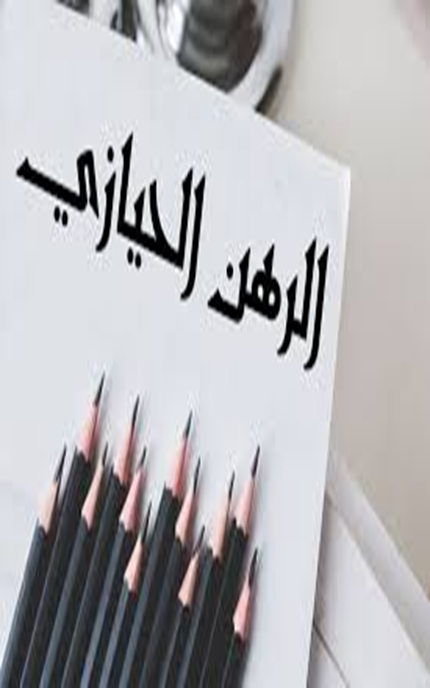 من  أهم ما يميز الرهن الحيازي عن غيره من الحقوق العينية التبعية هو انتقال الشيء المرهون من المدين أو الكفيل العيني إلى المرتهن، والشيء المرهون يضعه الراهن تأمينا لالتزاماته إما بصفته مالكا وإما بصفته حائزا ، وهاتان الصفتان للمدين تنشئ حقوقا وسلطات  تختلف بحسب ما إذا كان مالكا أو حائزا.
أثار عقد الرهن الحيازي : فيما يخص المتعاقدين
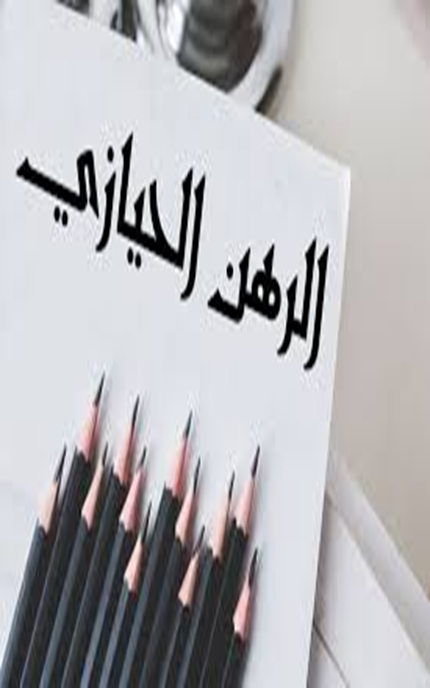 أ‌.	التزامات الراهن : 
-	تسليم العين المرهونة: إذا انعقد الرهن الحيازي صحيحا، و توافرت جميع شروطه، فإن أول التزام يترتب في ذمة الراهن هو أن تسليم  العين المرهونة إلى الدائن المرتهن أو إلى شخص  يعينه المتعاقدان، ويؤخذ التسليم حكم الالتزام و ليس حكم الركن و يسري عليه من شروط ما يسري على الالتزام بتسليم الشيء المبيع .
أثار عقد الرهن الحيازي : فيما يخص المتعاقدين
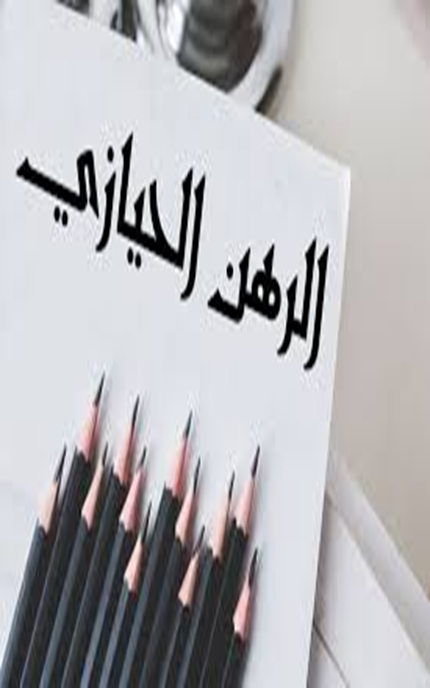 الالتزام بضمان سلامة الرهن ونفاده: أي يمنع على الراهن أن  يأتي عملا ينقص من قيمة الشيء المرهون أو يحول دون استعمال الدائن لحقوقه المستمدة من عقد الرهن، فاذا لن يوفي الراهن بهذا الالتزام يجيز القانون للدائن المرتهن في حالة الاستعجال أن يتخذ على نفقة الراهن كل الوسائل التي تلزم  للمحافظة على الشيء المرهون) ما 953 ) .
 أما ضمان نفاده في حق الغير فيقصد به أن يلتزم الراهن بأن يقوم بما يلزم لنفاذ الرهن في حق الغير كأن يقدم المستندات اللازمة لإجراء قيد الرهن والتصديق على توقيعه على العقد إذا كان المرهون عقارا أو كالقيام بإثبات رهن السند الاسمي في دفاتر الشركة التي أصدرته
أثار عقد الرهن الحيازي : فيما يخص المتعاقدين
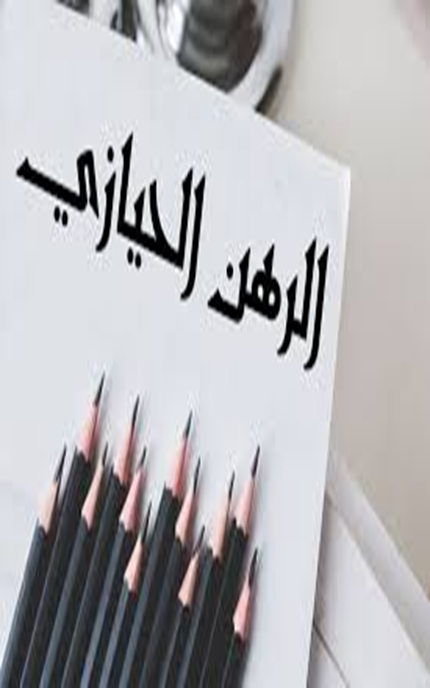 التزام الراهن بضمان هلاك المرهون وتلفه: 954 ق م :" يضمن الراهن هلاك الشيء المرهون أو تلفه إذا كان الهلاك أو التلف راجعا لخطئه أو ناشئا عن قوة قاهرة، ويسري على الرهن الحيازي أحكام المادتين 899 و 900 المتعلقة بهلاك الشيء المرهون رهنا رسميا أو تلفه، وبانتقال حق الدائن من الشيء المرهون إلى ما حل محله من حقوق".إذا تسبب الراهن بخطئه في هلاك المرهون أو تلفه كان للدائن المرتهن الخيار بين:
 أن يطلب تأمينا كافيا، 
أو أن يستوفي حقه فورا لسقوط الأجل وهذا هو جزاء إخلال المدين الراهن بالتزامه بضمان سلامة الرهن، 
أما إذا كان الهلاك راجعا لسبب أجنبي ولم يقبل الدائن بقاء الدين بدون تأمين كان المدين مخيرا بين أن يقدم تأمينا كافية أو أنه يوفي الدين فورا قبل حلول الأجل.
الالتزام بتحمل نفقات الرهن: يتحمل الراهن نفقات عقد الرهن الرسمي المادة882 ق م .
أثار عقد الرهن الحيازي : فيما يخص المتعاقدين
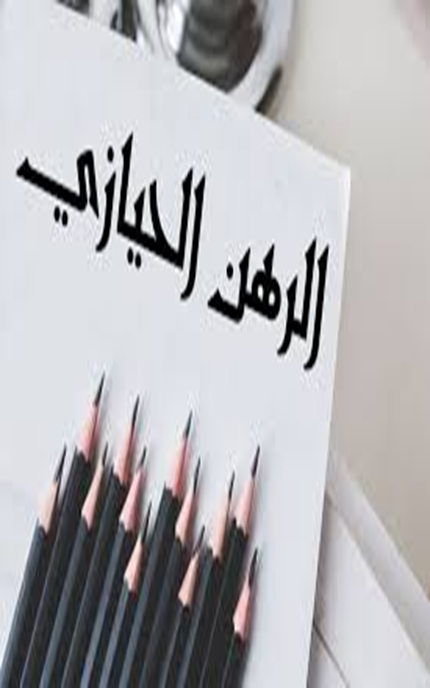 ب‌.	التزامات الدائن المرتهن :ميز المشرع بين الالتزامات التي تقع على الدائن المرتهن على حسب طبيعة موضوع الرهن فيما اذا كان عقارا أو منقولا . 
و تبعا لذلك نظم أحكام الالتزامات الواردة على رهن العقار في 3 مواد ( 966-967-968 ) في حين نظم الالتزامات الواردة على رهن المنقول في 13 مادة ( من المادة 969 الى المادة 981 )
أثار عقد الرهن الحيازي : فيما يخص المتعاقدين
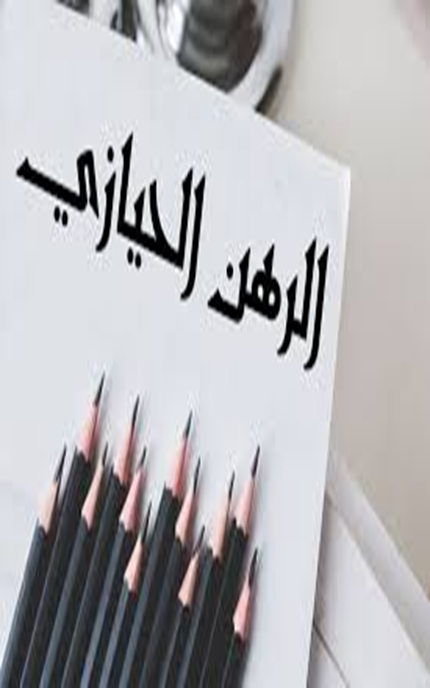 الالتزام بالمحافظة على الشيء المرهون: وفقا لما جاء بأحكام المادة 968 ق م يقع على عاتق الدائن المرتهن لعقار واجب المحافظة عليه وإدارته واستثماره، كما يلتزم  بدفع ما يستحق على العقار من ضرائب وتكاليف مستحقة
 :" يجب على الدائن المرتهن أن يقوم بصيانة العقار وبالنفقات اللازمة لحفظه، وأن يدفع ما يستحق سنويا على العقار من ضرائب وتكاليف، على أن يستنزل من الثمار التي يحصلها قيمة ما أنفق أو يستوفي هذه القيمة من ثمن العقار في المرتبة التي يخولها له القانون. 
ويجوز للدائن أن يتحلل من هذه الالتزامات إذا هو تخلى عن حق الرهن.".
أثار عقد الرهن الحيازي : فيما يخص المتعاقدين
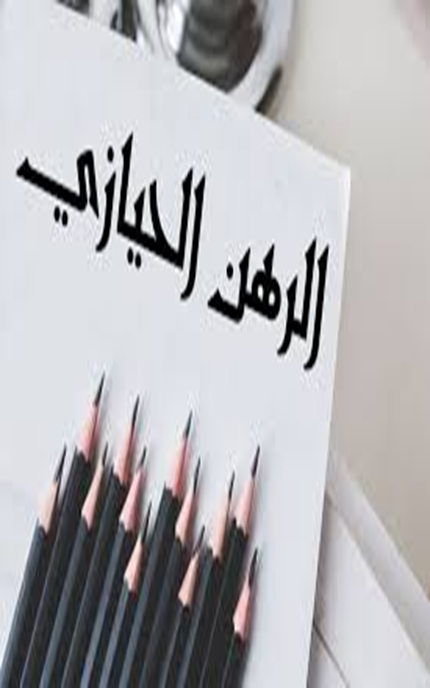 الالتزام باستثمار الشيء المرهون: ما956 ق م :" ليس للدائن ان ينتفع بالشيء المرهون دون مقابل، وعليه أن يستثمره استثمارا كاملا مالم يتفق على غير ذلك." . 
يلتزم الدائن المرتهن باستثمار الشيء المرهون، الاستثمار الذي يصلح له وأن يبذل في استثماره عناية الرجل المعتاد، و لا يغير من الطريقة المألوفة لاستغلاله إلا برضاء الراهن، ويبادر إلى إخطار الراهن بكل ما يقتضيه التدخل، 
اذا أخل الدائن المرتهن بهذا الواجب من العناية كان للراهن أن يطلب وضع الشيء تحت الحراسة كما يجوز له أن يرد الدين فيسترد الرهن. كأن يقوم بإيجاره غير أنه يلتزم في حالة ايجار العقار الى الراهن بالنص على عقد الايجار في عقد الرهن أو قيده في حالة ما تم الاتفاق بعد ابرام الرهن ( ما 967) .
أثار عقد الرهن الحيازي : فيما يخص المتعاقدين
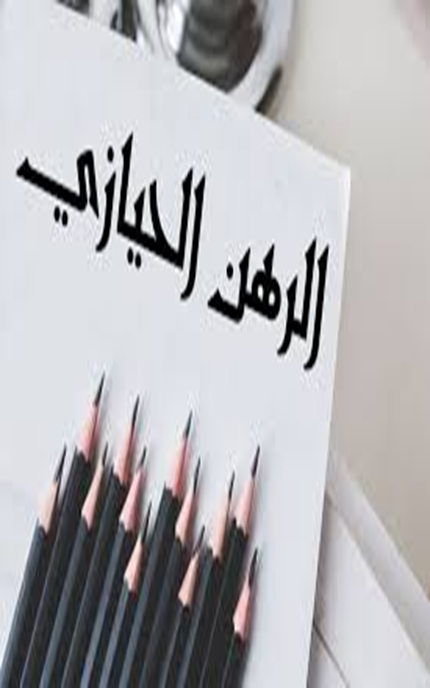 -الالتزام بإدارة الشيء المرهون: يتولى الدائن المرتهن إدارة المال المرهون  بعناية الرجل المعتاد، و بما يلائم طبيعته والغرض الذي أعد له، فإذا كان المرهون مبنى، فتكون الإدارة بسكناه أو تأجيره للسكنى، وإذا كان أرضا زراعية فتكون الإدارة بزراعتها إما بواسطة المرتهن نفسه أو بواسطة من يؤجرها له.
-الالتزام برد الشيء المرهون: الالتزام بالرد يكون في حالة انقضاء الحق في الرهن الذي ينتهي بطريقتين: اما بطريقة تبعية لانقضاء الدين المضمون و ملحقاته أو بطريقة أصلية كما لو انقضى الحق في الرهن بالتنازل عنه أو بفسخ عقد الرهن.
ج. آثار الرهن الحيازي بالنسبة للغير:
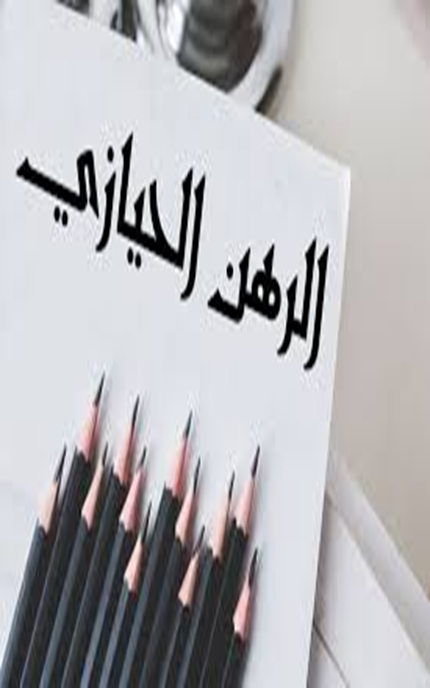 لا ينفذ الحق العيني في الرهن الحيازي في مواجهة الغير إلا بانتقال حيازة الشيء المرهون من الراهن إلى الدائن المرتهن أو إلى الأجنبي الذي يعينه المتعاقدان وانتقال  الحيازة ليس شرطا لإبرام عقد الرهن الحيازي ولكنه شرط لنفاذ الرهن في مواجهة الغير.
ج. آثار الرهن الحيازي بالنسبة للغير:
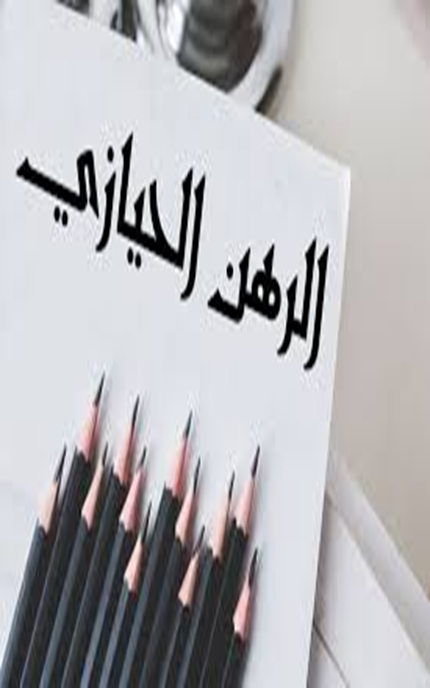 حق التقدم : اذا أصبح الرهن نافذا في مواجهة الغير وحل أجل وفاء الالتزام المضمون به، ولم يقم المدين بأدائه، يستطيع الدائن المرتهن أن ينفذ على محل الرهن ببيعه واستيفاء حقه من ثمنه متقدما على الدائنين العاديين(الذين لا تتمتع ديونهم بحقوق عينية على محل الرهن، بسبب رهن رسمي أو حيازي، أو حق اختصاص، أو كون ديونهم من الديون الممتازة،) وكذلك على الدائنين ذوي الديون ذات الحقوق العينية التبعية الممتازة، التالين له في المرتبة، وهذا هو ما يعرف بحق التقدم، أو حق الأفضلية أو حق الأسبقية.
ج. آثار الرهن الحيازي بالنسبة للغير:
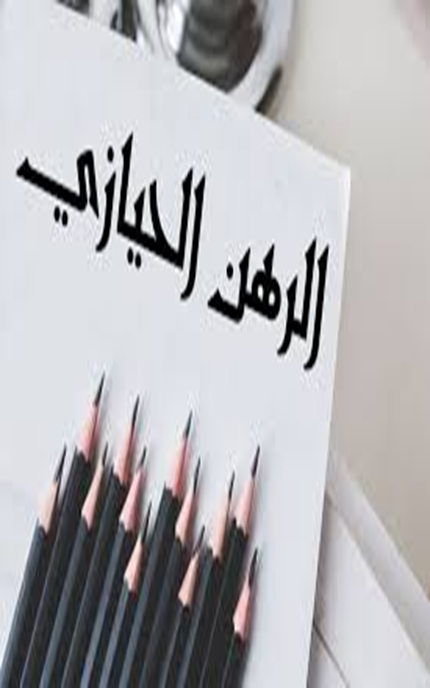 حق التتبع : يمارس حق التقدم  سواء أبقي محل الرهن مملوكا للراهن أم إن ملكيته أو ملكية أي حق عيني  عليه قد انتقلت إلى شخص آخر وهذا هو ما يعرف بحق التتبع.
حق الحبس : كما يثبت للدائن المرتهن الحق في أن يحبس المال المرهون ضمانا لوفاء حقه إلى حين استيفاء هذا الحق كاملا، ما 
962ما  ق م: " يخول الرهن للدائن المرتهن الحق في حبس الشيء المرهون عن الناس كافة".
بعض عناصر المقارنة بين الرهن الحيازي و الرهن الرسمي
الحق في التخصيص : الباب الثاني الفصل الأول 937-947 ( 11 مادة)
حق ينشأ عن طريق حكم قضائي 
حق عقاري ( 940)
حق عيني تبعي 
حق من الإجراءات التحفظية 
حق غير قابل للتجزئة 
حق شكلي : يستوجب القيد لنفاده في مواجهة الغير 
يخول للدائن : الحق في التقدم و التتبع 
يخول للمدين : يحتفظ بملكية العقار و حيازته 
يخضع لأحكام الرهن الحيازي فيما يخص القيد و الاثار
حقوق الامتياز : الباب الرابع الفصل الأول 982-1001 ( 19 مادة)